QART (Quality Assessment for Recognition Tasks)
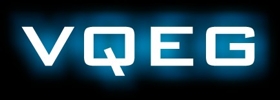 Mikołaj Leszczuk, AGH (Poland)
Joel Dumke, ITS-NTIA (USA)
Presentation plan
09/12/2011
2
QART Objectives
09/12/2011
3
QART motivation or why do we have different QoE for entertainment vs. recognition tasks?
09/12/2011
4
Organizations
09/12/2011
5
Changes in QART co-chairmanship at ITS-NTIA?
09/12/2011
6
Reports/Plans/Next Steps
09/12/2011
7
And where do we go from here?
Reports, plans and proposals of joint research topics within the area of quality assessment for recognition tasks…
Color codes:
No progress
Marginal progress
Moderate progress
Substantial progress
09/12/2011
8
Sequences to Consumer Digital Video Library
Parameters:
22 sequences
Professional AXIS CCTV footage
720p
30 fps
10 seconds each
SRC + ground truth
PVS + subjective scores
Planned long ago
Still problems: 
Informed consents
Withdrawals (30->22)
Licenses, acknowledgements
Minor video errors
Planned soon after Hillsboro
09/12/2011
9
What is the impact of subliminal cues?
“Spot the difference ”! Recognizing objects……or just a different layouts of clouds?
09/12/2011
10
Are CGI (Computer Generated Imagery) SRCs valid?
…so why not give overlaying realistic CGI a try?
Shooting various SRCs is very tedious…
09/12/2011
11
Action Points
09/12/2011
12
Stakeholders – who is in?
Sharing ideas
Joint experiments
Joint papers
Joint VQEG reports
Joint standardization contributions
09/12/2011
13
Discussion
Acknowledgments:
ITS-NTIA: The Public Safety Video Quality (PSVQ) project is undertaken by the Public Safety Communications Research (PSCR) program, sponsored by the U.S. Department of Homeland Security’s Office of Interoperability and Compatibility
AGH: The “Intelligent information system supporting observation, searching and detection for security of citizens in urban environment” (INDECT) project is undertaken by the Seventh Framework Program, sponsored by the European Commission (Grant No. 218086)
09/12/2011
14